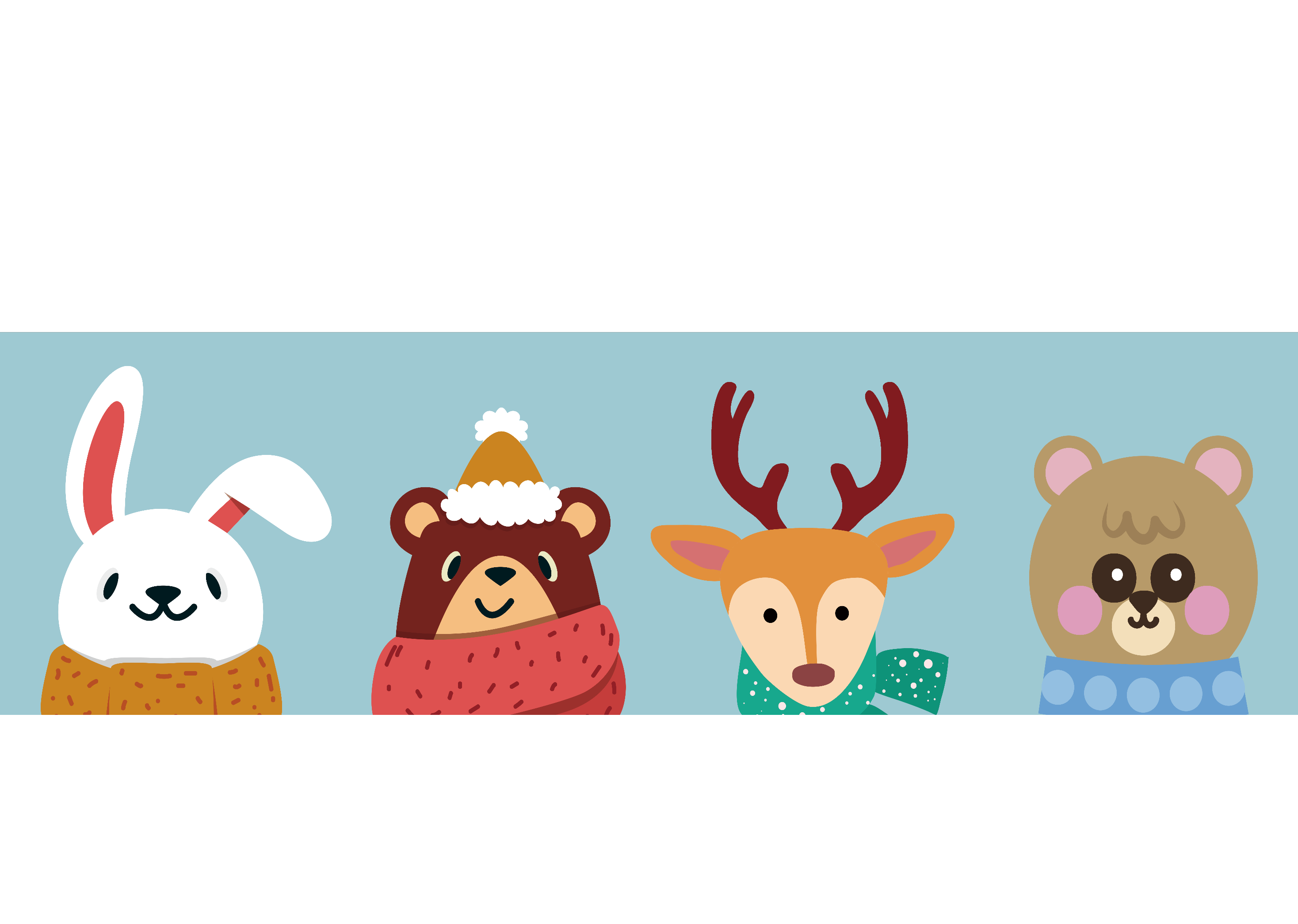 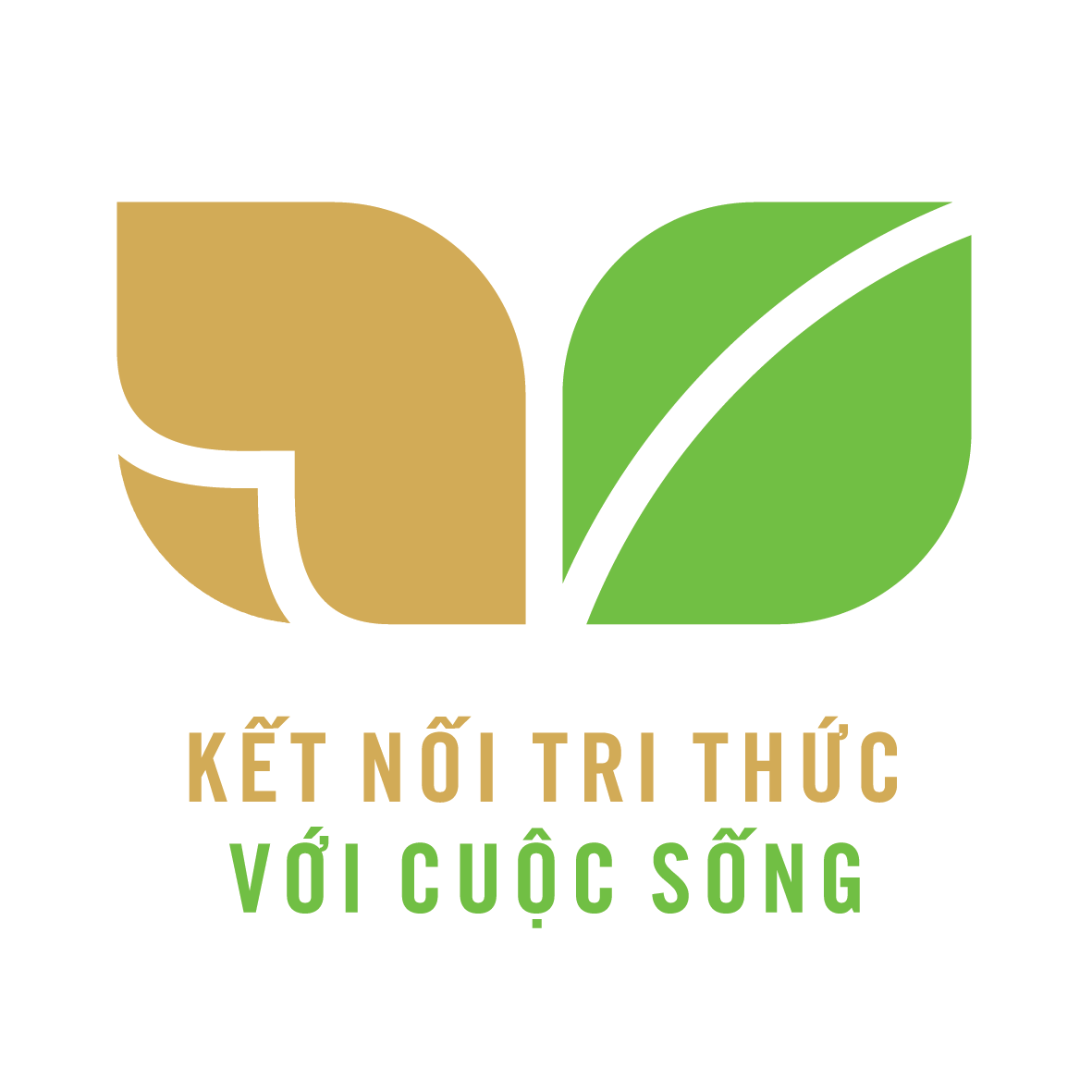 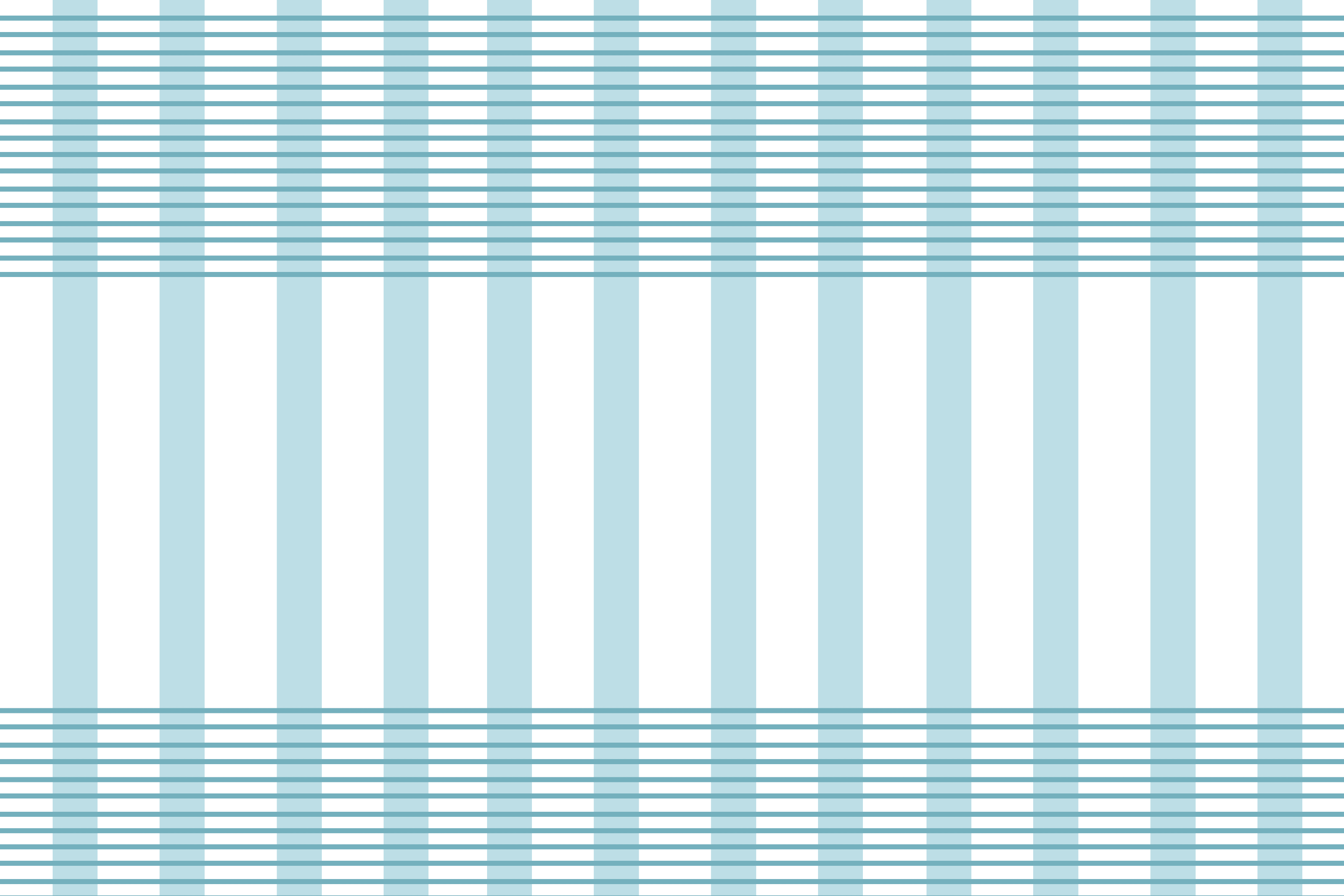 Xin chào tất cả các con!
Thứ …. ngày … tháng 10  năm 2021Tập viết:       Chữ hoa Đ
Chọn ý đúng nhất:
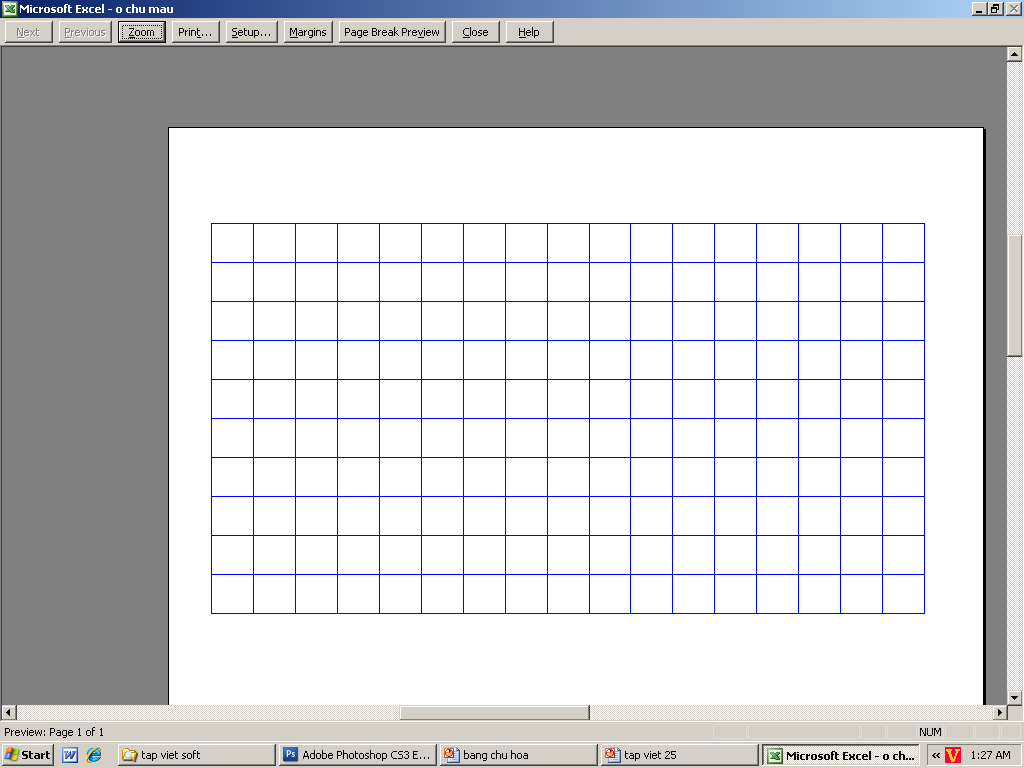 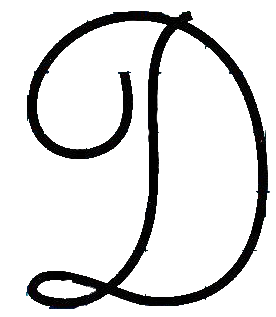 1
*Con chữ § cỡ vừa 
cao mấy ô li ?
a) 6 ô li
2
b) 7 ô li
c) 5 ô li
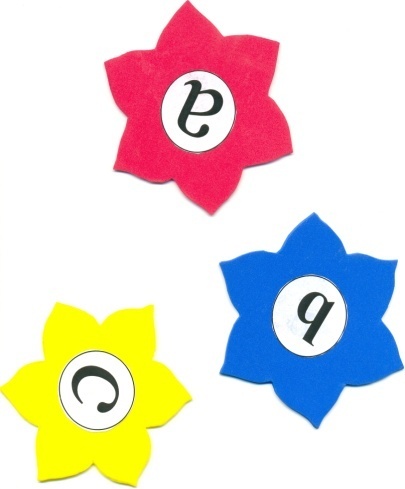 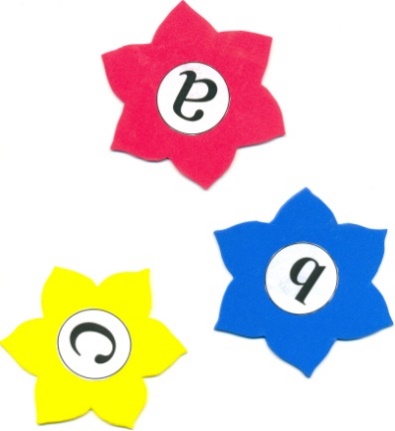 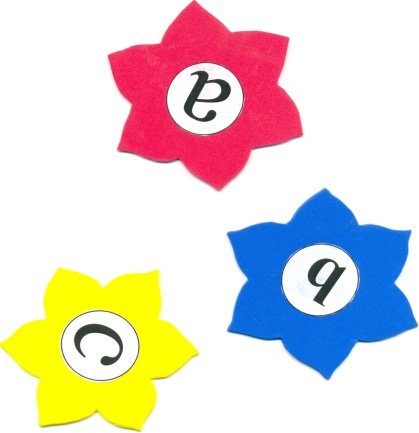 Chọn ý đúng nhất:
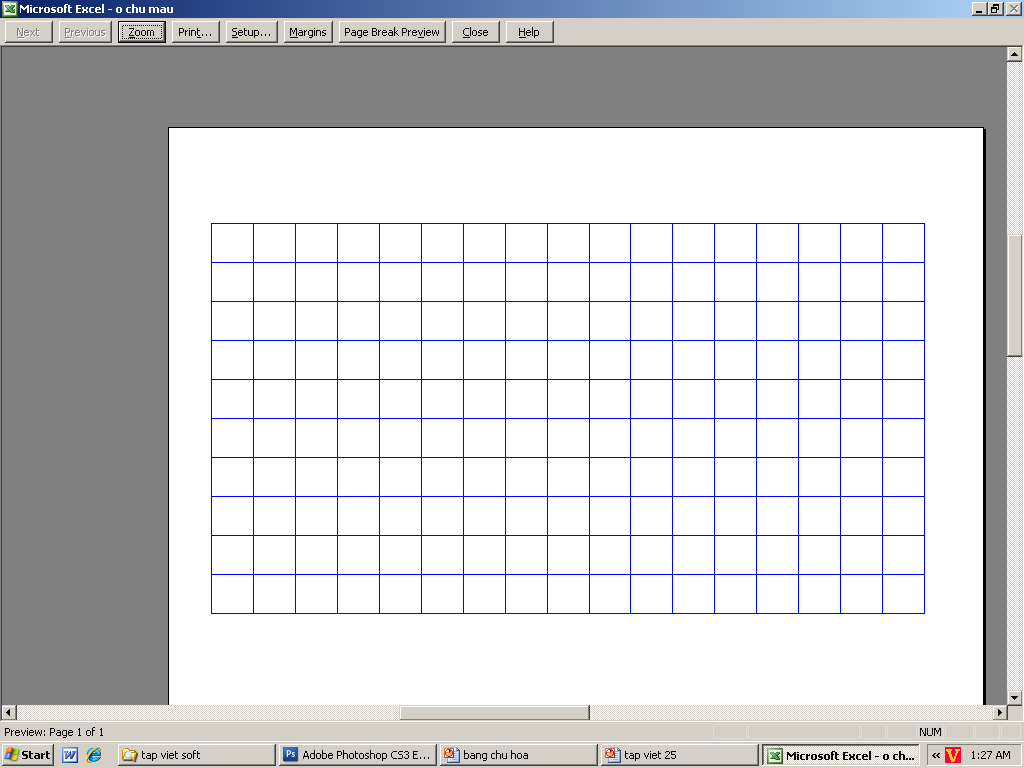 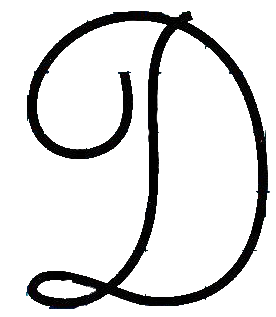 1
*Con chữ §  cỡ vừa 
réng mấy ô li ?
a) 5 ô li rưỡi
2
b) 4 ô li
c) 6 ô li
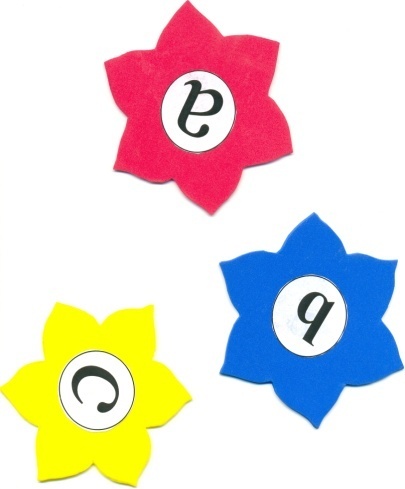 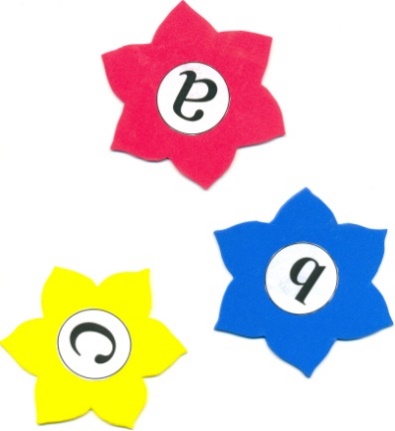 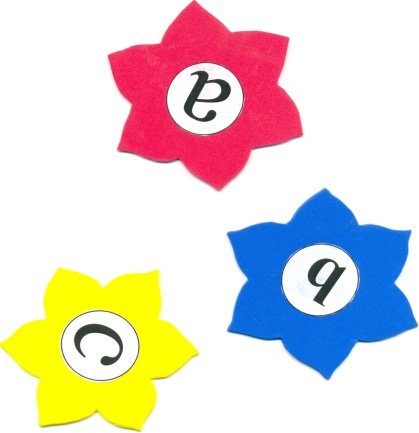 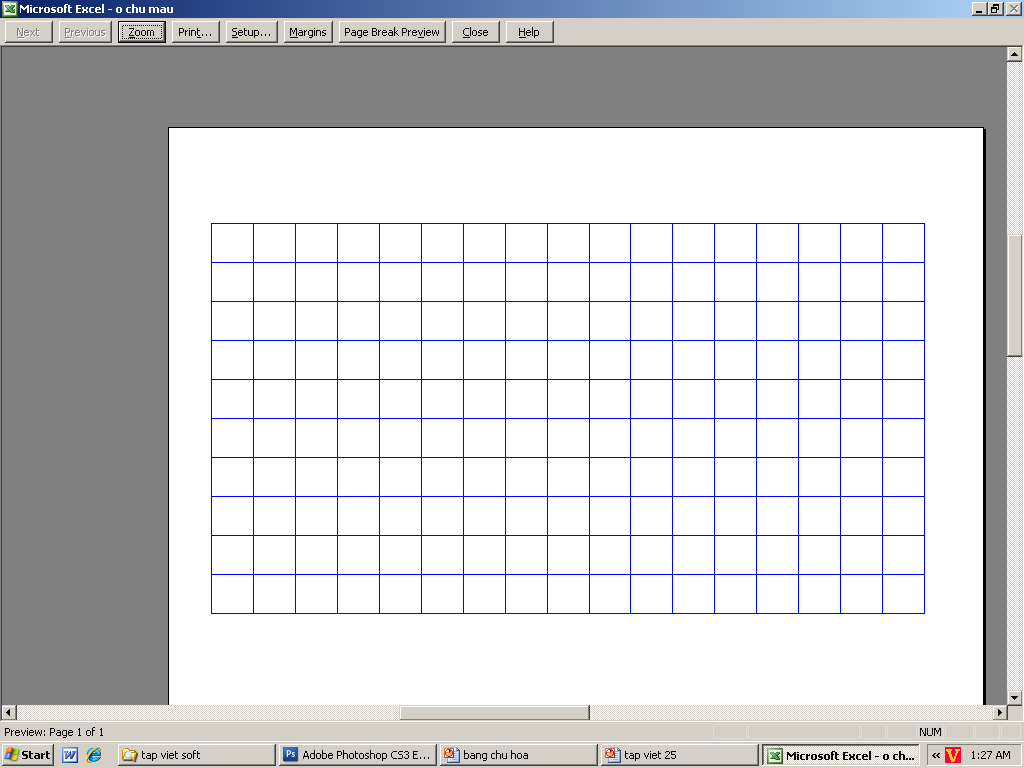 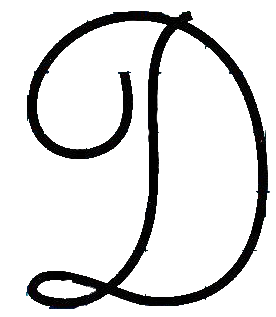 Chọn ý đúng nhất:
1
*Con ch÷ § gåm 
mÊy nÐt ?
a) 2 nÐt
2
b) 4 nÐt
c) 6 ô li
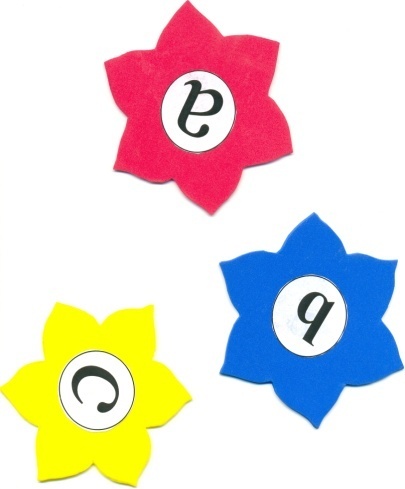 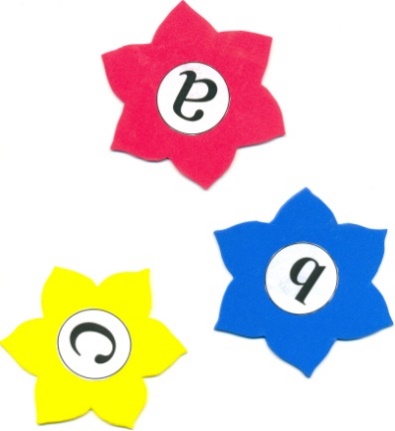 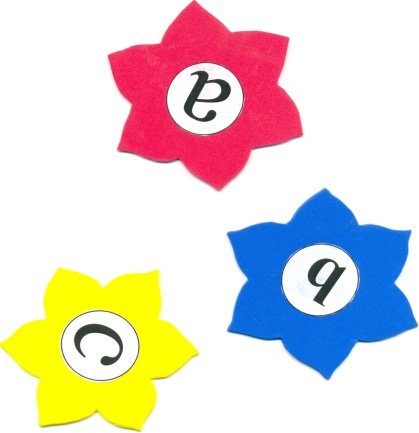 *Con chữ §  gÇn gièng con ch÷ nµo ®· häc ?
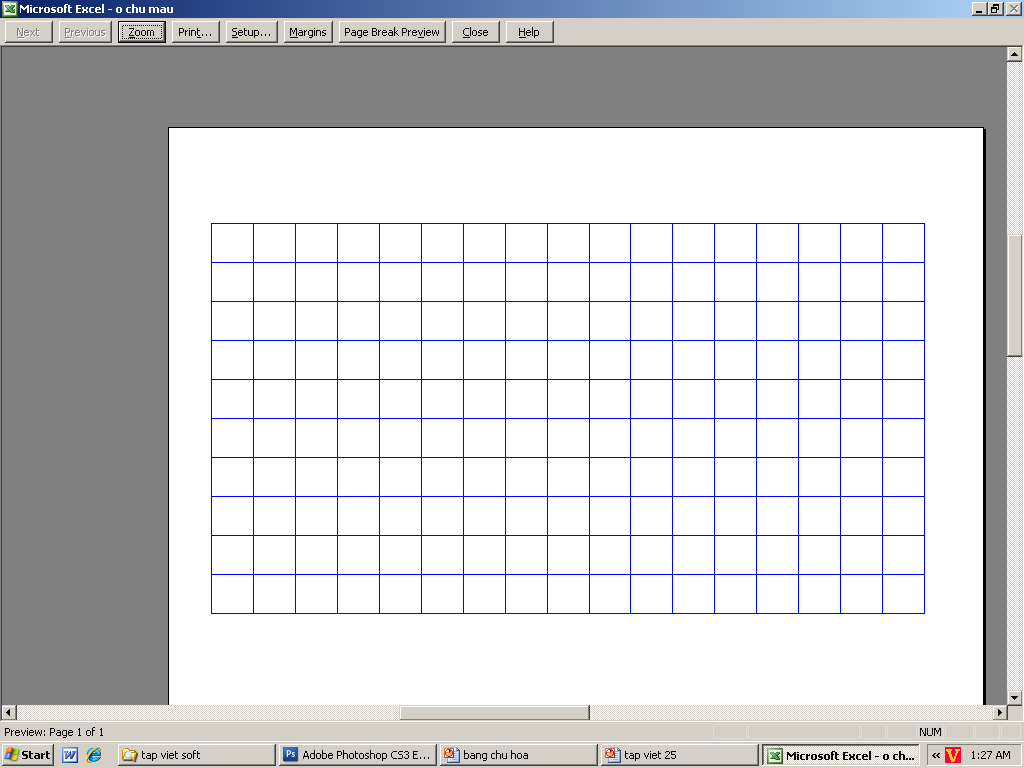 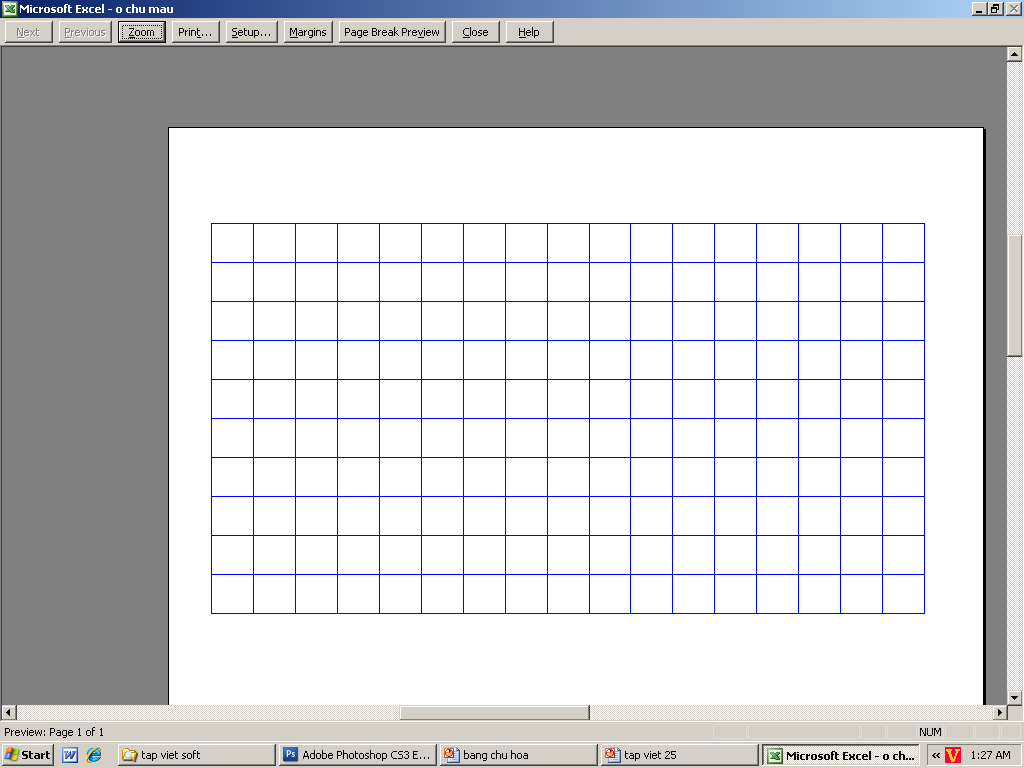 1
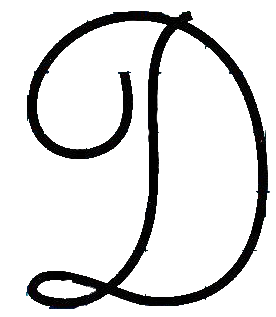 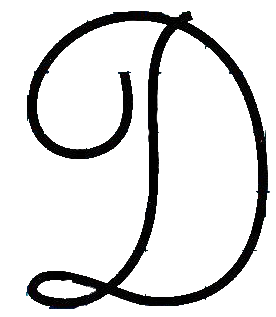 1
2
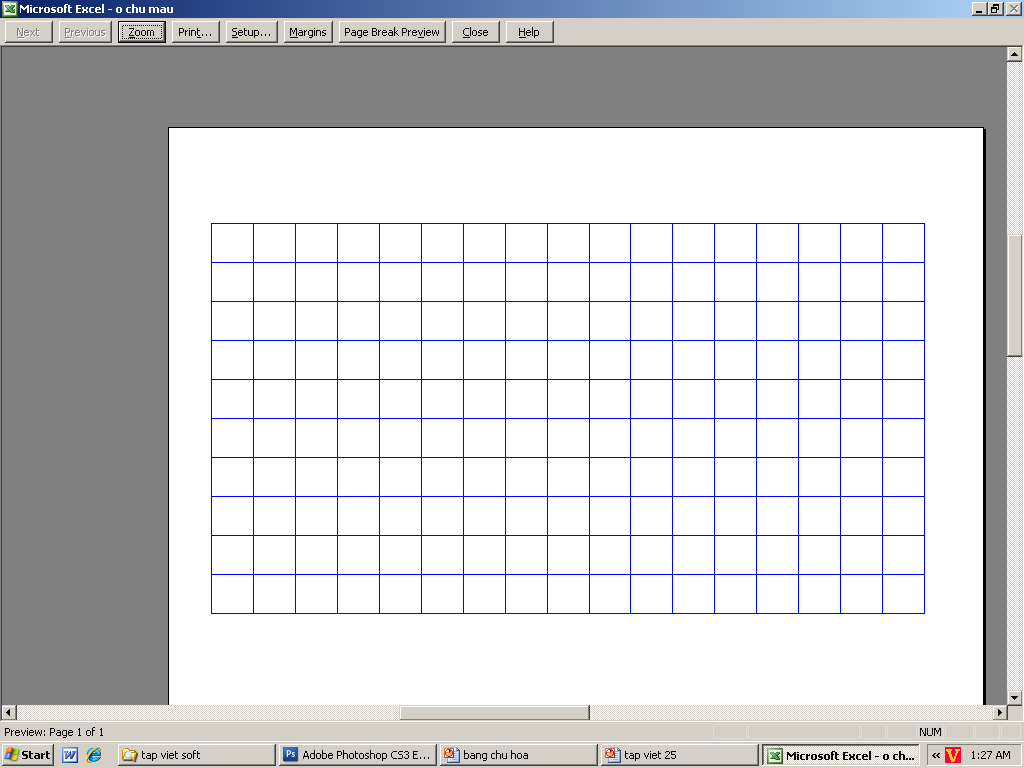 M×nh cïng
 viÕt ch÷ § !
1
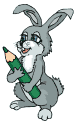 6
5
1
4
2
3
5
3
2
4
6
7
1
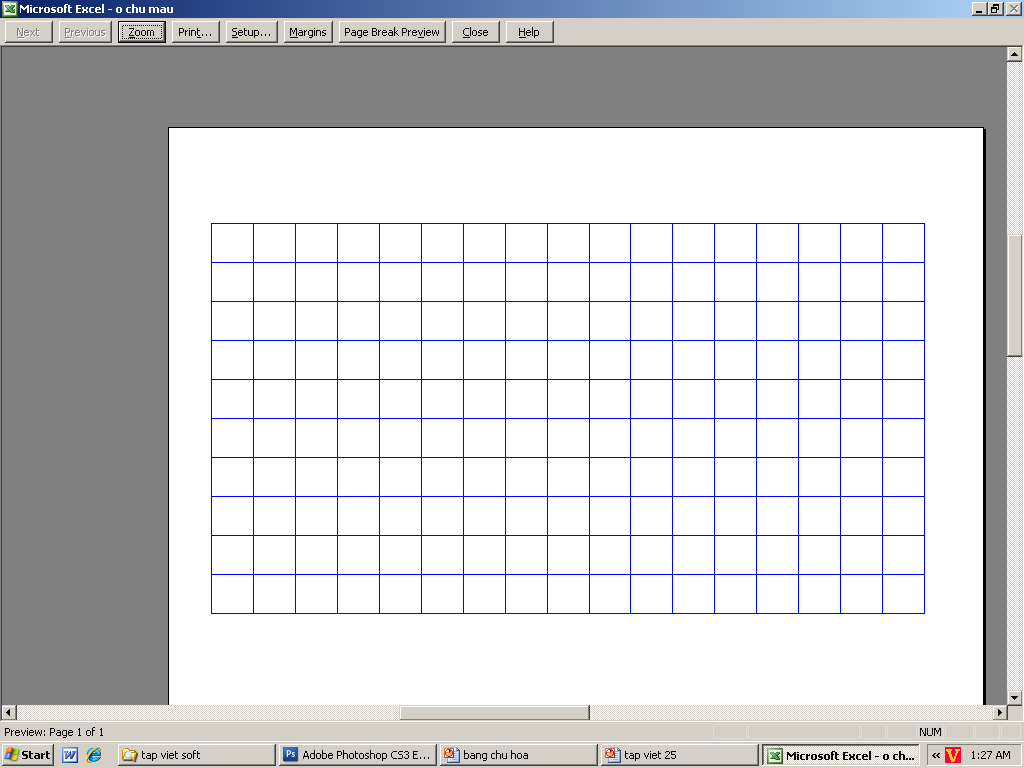 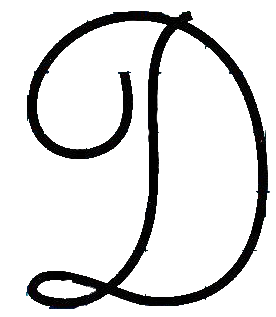 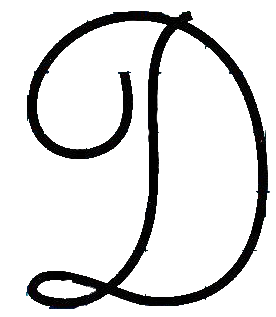 1
1
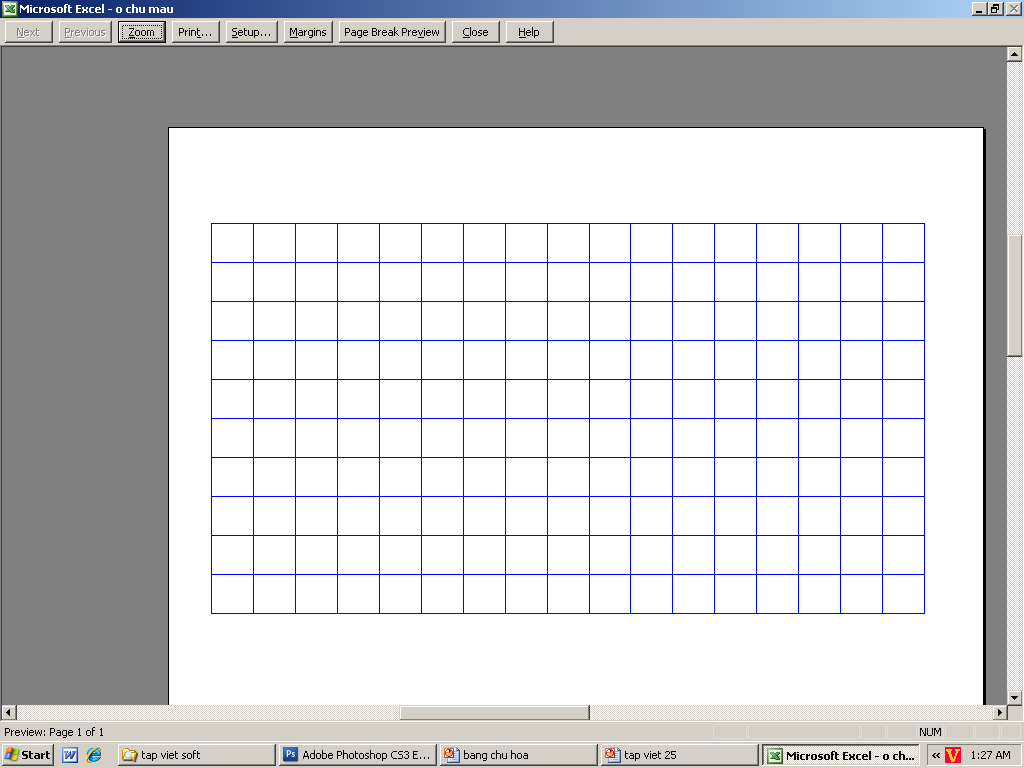 2
VIẾT BÀI
Học sinh viết bài vào vở ô li
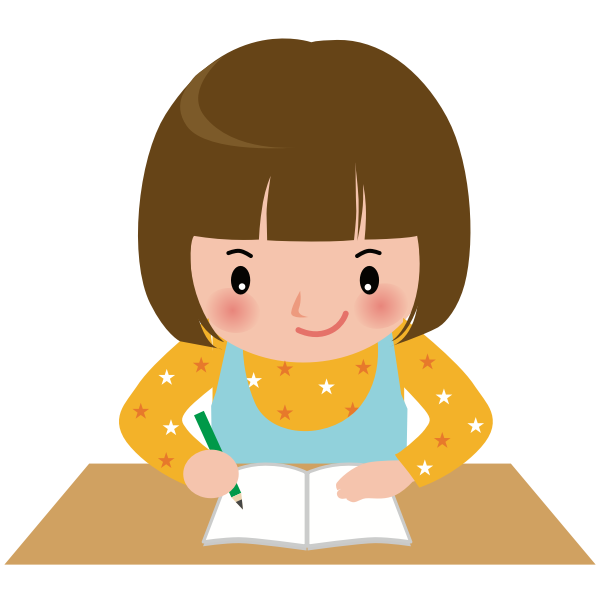 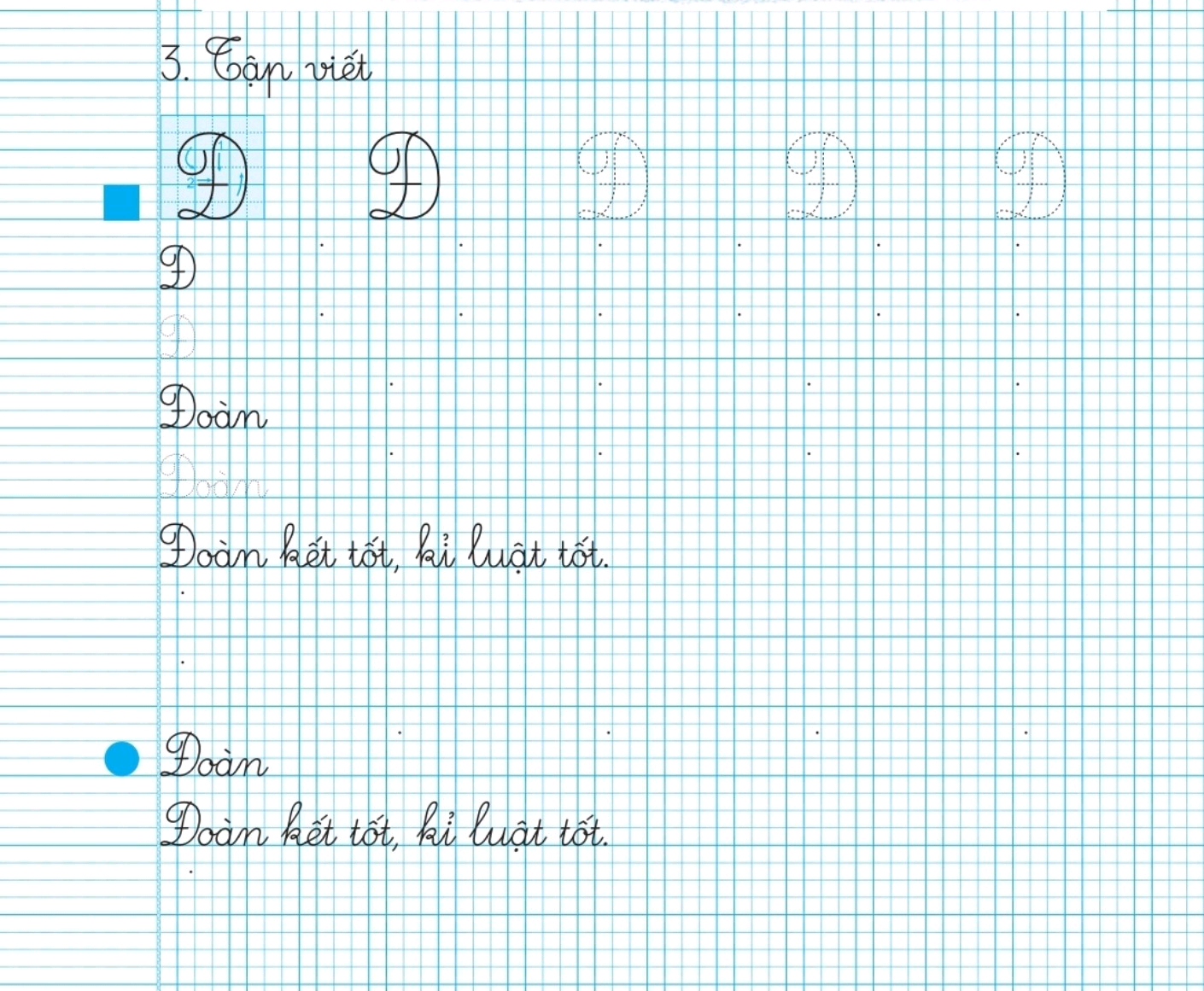 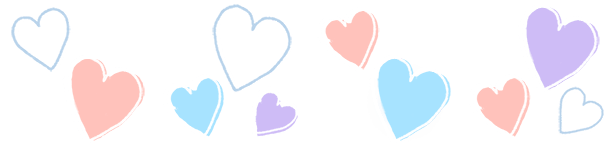 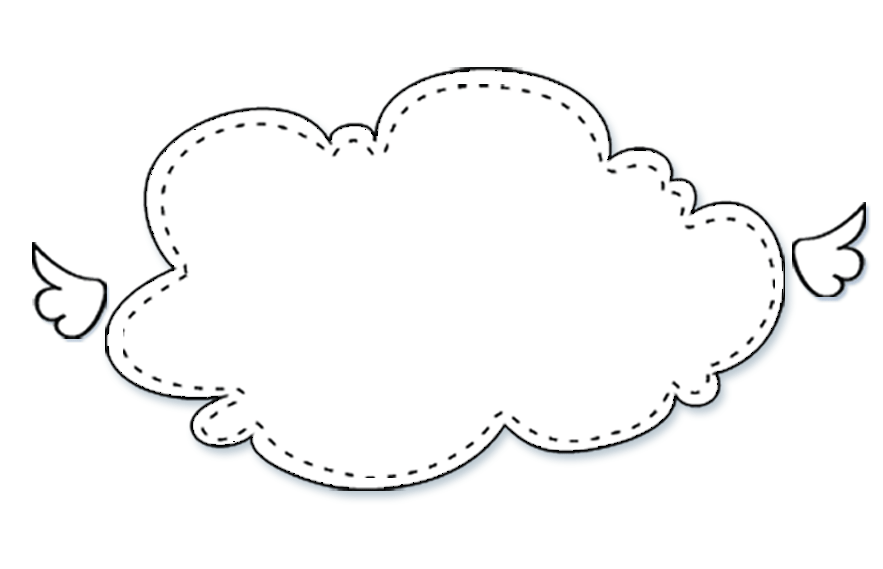 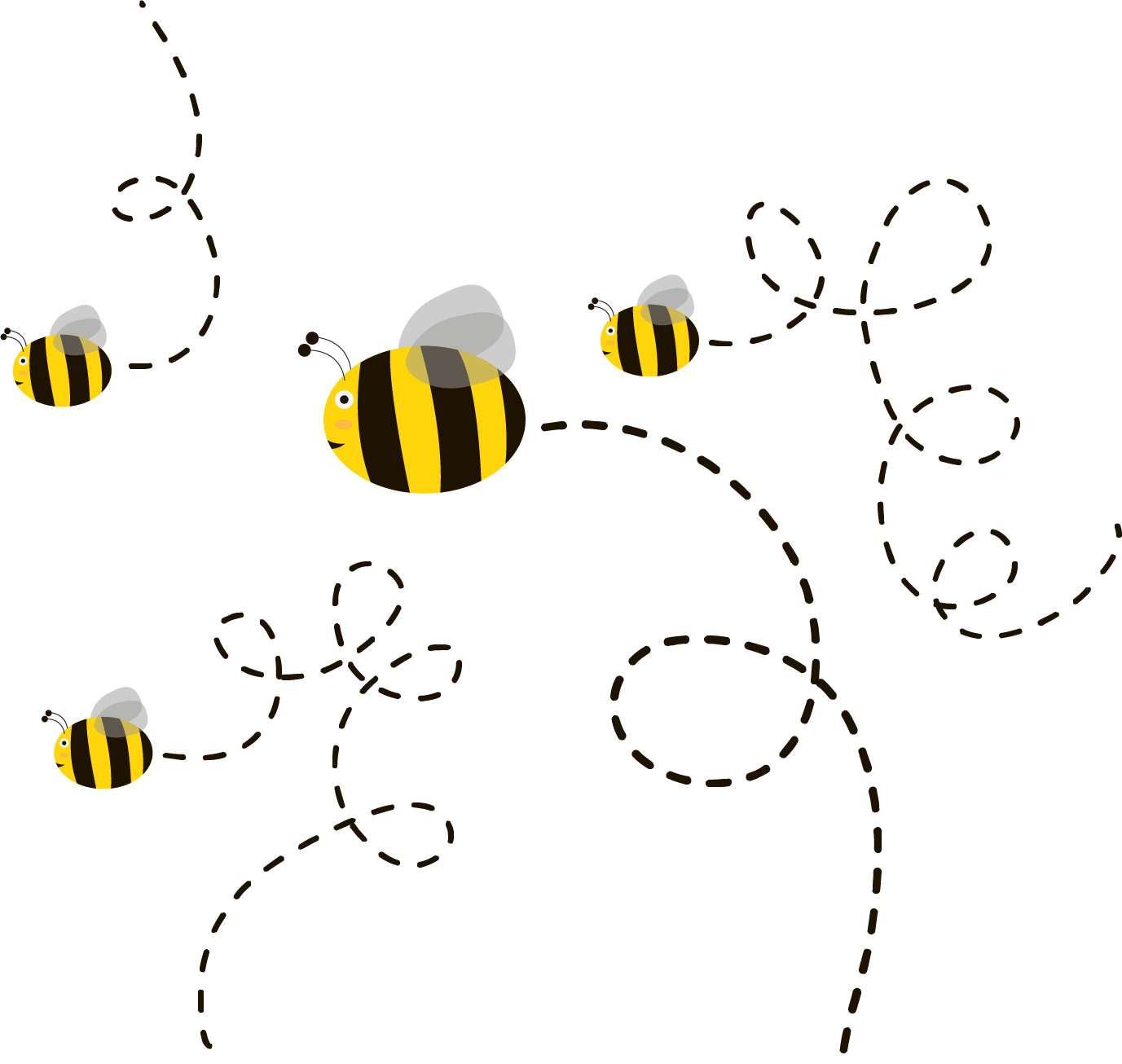 Củng cố,
 dặn dò
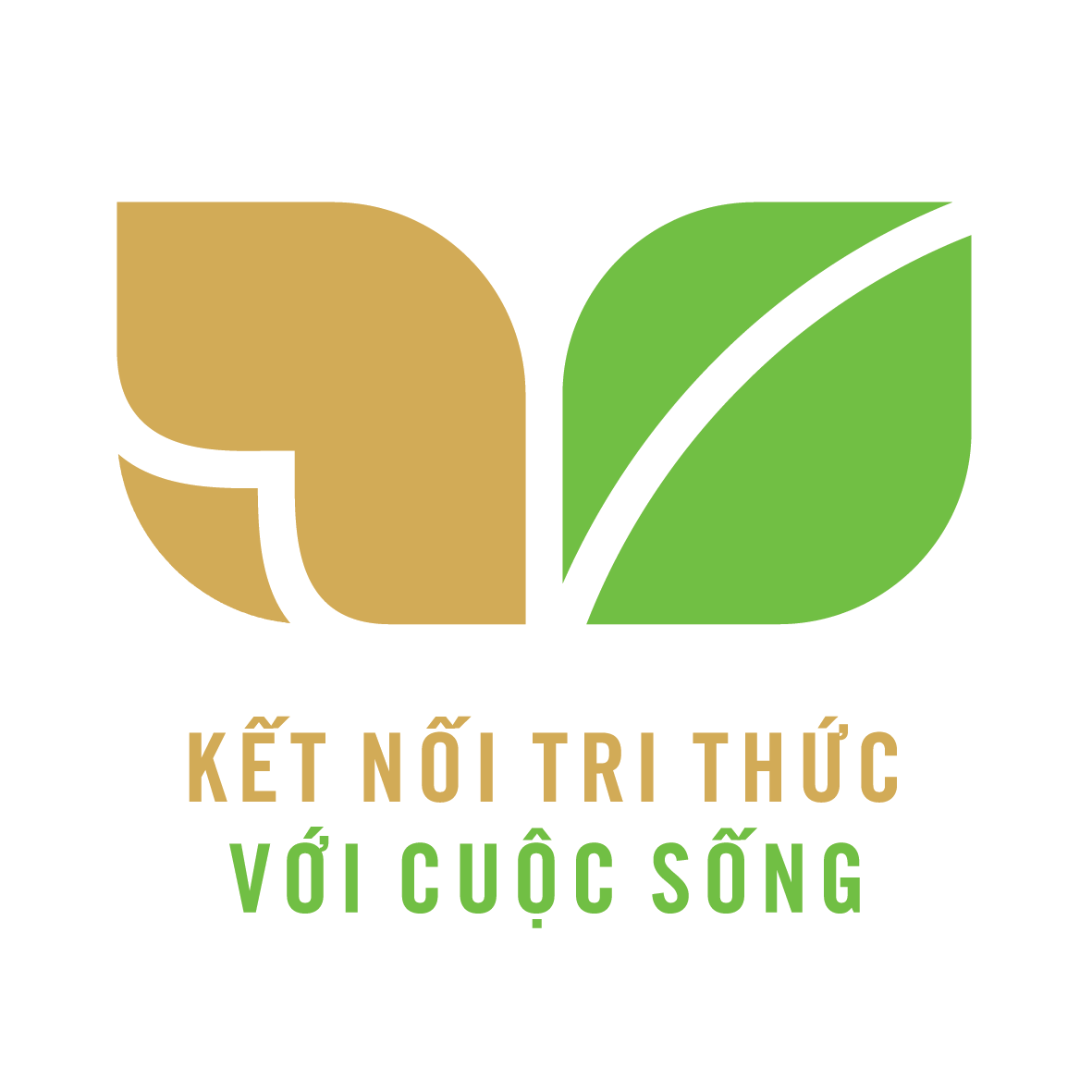 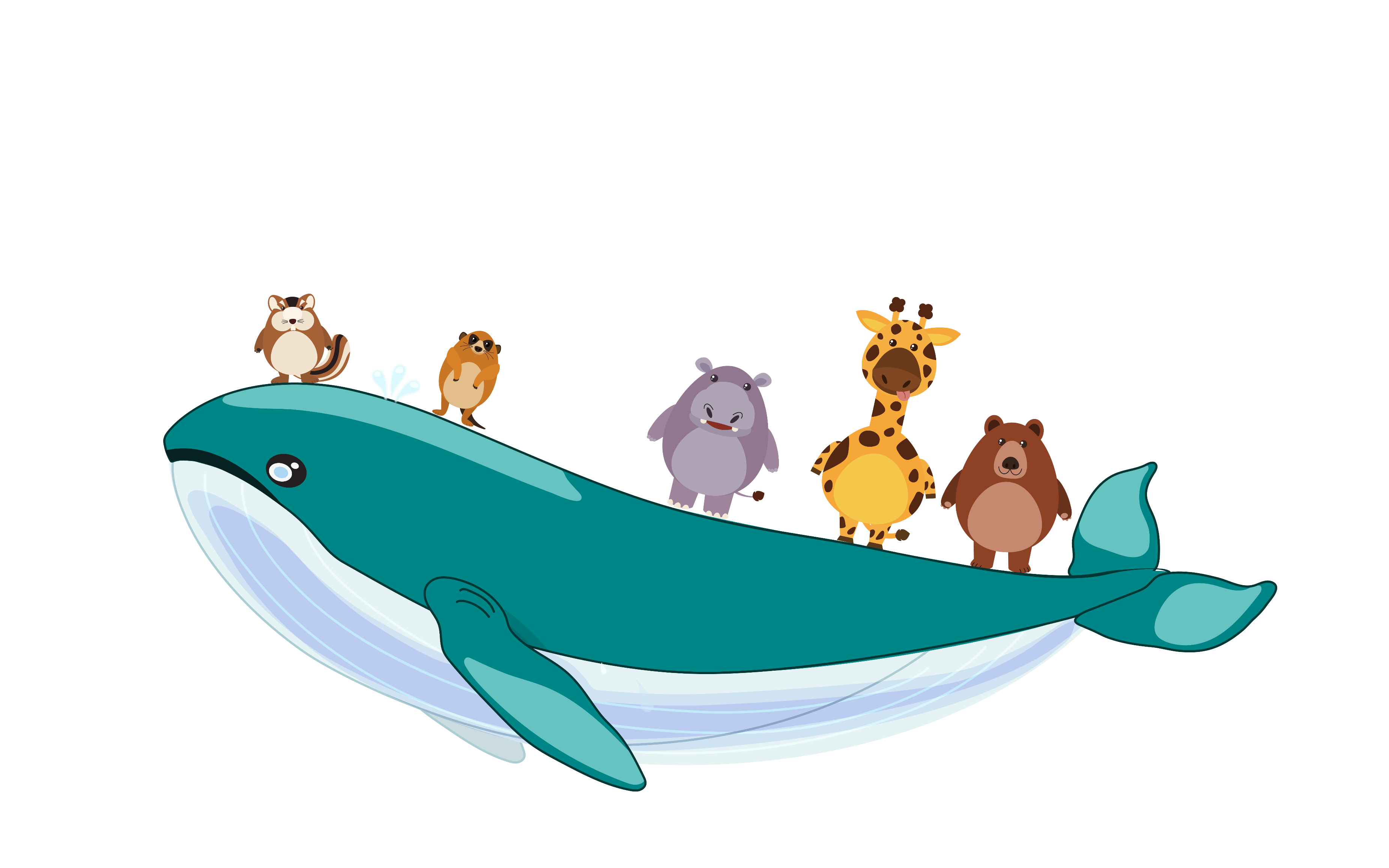 HẸN GẶP LẠI
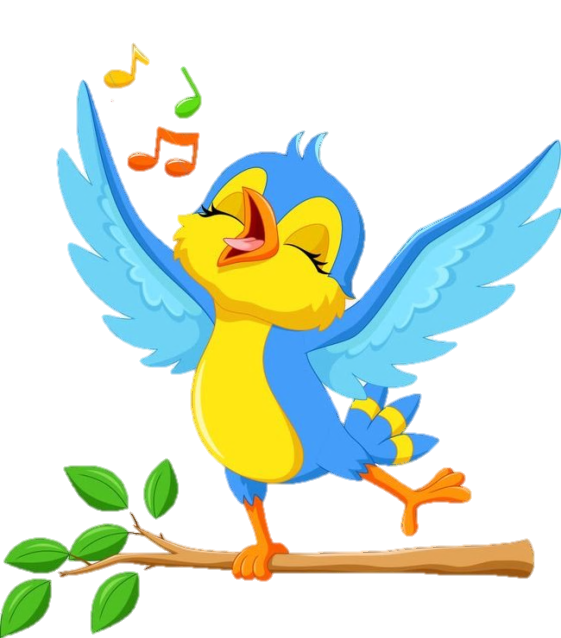 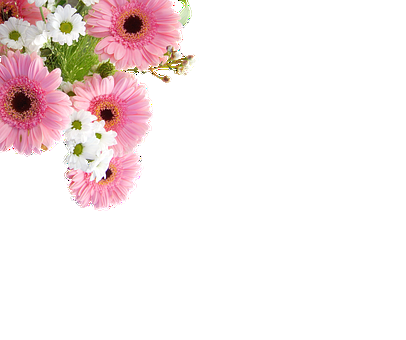 Khám phá
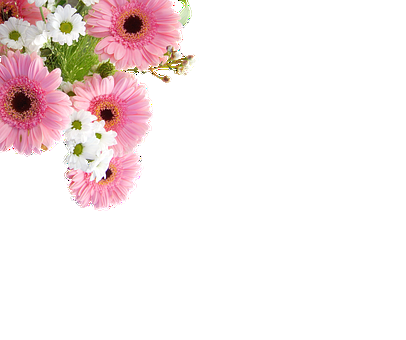